Ministero delle Infrastrutture e della Mobilità Sostenibili
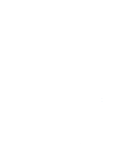 PNRR
INFRASTRUTTURE E MOBILITÀ SOSTENIBILI



Linee Strategiche e 
Metodologie di selezione
degli interventi
15 aprile 2021
Ministero delle Infrastrutture e della Mobilità Sostenibili
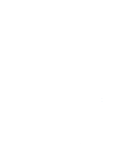 AGENDA
Gli obiettivi strategici e i vincoli
Un approccio trasversale
La selezione degli interventi
Il MIMS per lo sviluppo e la realizzazione del PNRR
La fase di attuazione
2
Ministero delle Infrastrutture e della Mobilità Sostenibili
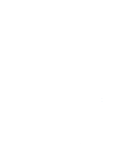 1. GLI OBIETTIVI STRATEGICI E I VINCOLI
L’Agenda ONU 2030 per lo sviluppo sostenibile
Gli indirizzi strategici dell’Unione Europea, a partire dal New Green Deal
Le Linee Guida della Commissione Europea per la definizione del PNRR
La pianificazione strategica nazionale: il Programma Nazionale di Riforma e #ItaliaVeloce, approvati il 6 luglio 2020 ed in corso di aggiornamento ed integrazione
Le programmazioni di settore
L’integrazione con le altre risorse Nazionali ed Europee (Fondo Investimenti, Contratti di Programma RFI ed ANAS, Fondo Sviluppo e Coesione 21-27, Programmazione Europee 2021 – 2027, Fondo di perequazione infrastrutturale)
6
3
Ministero delle Infrastrutture e della Mobilità Sostenibili
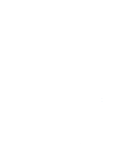 1. GLI OBIETTIVI STRATEGICI E I VINCOLI
Progetti coerenti con obiettivi e vincoli 
delle Linee Guida e del Regolamento Europeo del Next Generation EU:

quota interventi GREEN e DIGITAL pari almeno al 37% e 20% degli stanziamenti totali. 

Rispetto del principio Do Not Significant Harm: 
esclusione di interventi per aeroporti o nuove strade

Interventi maturi e realizzabili entro il 2026, con obbligazioni giuridicamente vincolanti al 2022-2023.
6
4
Ministero delle Infrastrutture e della Mobilità Sostenibili
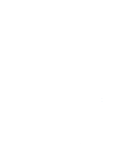 2. UN APPROCCIO TRASVERSALE
Aree Urbane, dove si giocherà la sfida della sostenibilità ambientale, economica e sociale 
mobilità sostenibile, efficientamento energetico dell’edilizia residenziale pubblica, qualità dell’abitare……
Mezzogiorno e Riequilibrio territoriale priorità di azione		
Alta Velocità, Ferrovie Regionali, rinnovo Intercity e Stazioni, Direttrici A.V. Est - Ovest, Mobilità sostenibile, Infrastrutture per Aree Interne e ZES….  
 	Il Mezzogiorno assorbirà il 58% delle nuove risorse
Sostenibilità Ambientale
Investimenti nella filiera Idrogeno, Mobilità sostenibile, Ciclovie turistiche, Navigazione green, Infrastrutture idriche primarie, ammodernamento reti di distribuzione idrica… 
Innovazione Tecnologica
Digitalizzazione del TPL, Monitoraggio tecnologico di ponti e viadotti, Digitalizzazione dei sistemi logistici ed innovazione dei sistemi aeroportuali….
6
5
Ministero delle Infrastrutture e della Mobilità Sostenibili
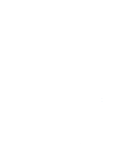 2. UN APPROCCIO TRASVERSALE
INFRASTRUTTURE E MOBILITÀ SOSTENIBILI NELLE MISSIONI DEL PNRR
Digitalizzazione del TPL: Mobility as a Service(MaaS) – con MITE e MISE
Infrastrutture per Turismo e Cultura: Ferrovie storiche – con Min. Cultura
Trasporti locali sostenibili, ciclovie urbane e turistiche, rinnovo parco rotabile
Mobilità a idrogeno e TPL full electric – con MITE e MISE
Infrastrutture idriche primarie, reti di distribuzione idrica – con Min. Coesione, ARERA
Efficientamento e riqualificazione edilizia residenziale pubblica – con CasaItalia
Efficientamento cittadelle giudiziarie – con Min. Giustizia.
M1
M2
6
6
Ministero delle Infrastrutture e della Mobilità Sostenibili
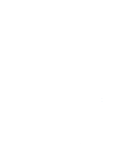 2. UN APPROCCIO TRASVERSALE
INFRASTRUTTURE E MOBILITÀ SOSTENIBILI NELLE MISSIONI DEL PNRR
Opere ferroviarie per la mobilità e la connessione veloce del Paese
Monitoraggio tecnologico per la sicurezza di ponti e viadotti stradali.
Intermodalità e logistica integrata: porti e digitalizzazione
Programma Innovativo Nazionale per la Qualità dell’Abitare
Strade provinciali per Aree Interne – con Min. Coesione
Infrastrutture per lo sviluppo delle ZES – con Min. Coesione
Edilizia penitenziaria e strutture di riabilitazione dei minori – con Min. Giustizia.
M3
M5
6
7
Ministero delle Infrastrutture e della Mobilità Sostenibili
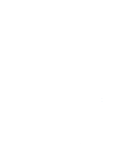 3. LA SELEZIONE DEGLI INTERVENTI
PER PROGETTI #ItaliaVeloce e sperimentazioni:

Opere ferroviarie: Alta Velocità, ERTMS, Piano Stazioni e Upgrading  delle linee e elettrificazione al Sud, Nodi e direttrici

Sperimentazioni per lo sviluppo della mobilità ad idrogeno

Monitoraggio tecnologico e messa in sicurezza di opere d’arte e infrastrutture stradali

digitalizzazione della logistica e degli aeroporti;

Completamento delle ciclovie turistiche

Sviluppo delle ferrovie turistiche
8
Ministero delle Infrastrutture e della Mobilità Sostenibili
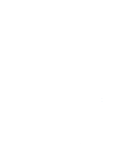 3. LA SELEZIONE DEGLI INTERVENTI
IN FORMA PARAMETRICA tra Enti territoriali (secondo le rispettive competenze):

Ciclovie urbane –Comuni e Città metropolitane

Rinnovo di autobus a basso impatto ambientale –Regioni e Comuni 

Rinnovo treni TPL – Regioni

Rinnovo navi TPL - Regioni

Programma “Safe green and social” per l’edilizia residenziale pubblica  - Regioni.
9
Ministero delle Infrastrutture e della Mobilità Sostenibili
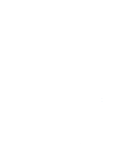 3. LA SELEZIONE DEGLI INTERVENTI
CON BANDI E RICHIESTE DI FINANZIAMENTO 
individuando gli interventi tra le proposte progettuali presentate da Comuni, Città metropolitane, Regioni e altri soggetti pubblici, in risposta ad avvisi pubblicati dal MIMS, o con richieste effettuate a Regioni ed Enti Locali:
Trasporto Rapido di Massa –Comuni, Città metropolitane e Regioni

Programma Innovativo per la Qualità dell’Abitare –Comuni e Regioni

Infrastrutture idriche primarie e reti di distribuzione idrica – Consorzi ed aziende

Ferrovie regionali – Regioni 

Porti – ADSP 

Zone Economiche Speciali - Regioni, ZES e ADSP.
Il MIMS dispone quindi di un ampio parco di interventi e progetti da poter  finanziare anche con ALTRE risorse nazionali ed EUROPEE
10
Ministero delle Infrastrutture e della Mobilità Sostenibili
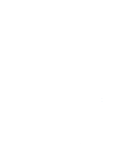 4. ORGANIZZAZIONE DEL MIMS PER LO SVILUPPO DEL PNRR
linee di attività:
Valutazione dei progetti secondo criteri di rispondenza al Next Generation EU, con particolare attenzione alla realizzazione nei tempi previsti ed al principio del «Do Not Significant Harm»;
Realizzazione di un sistema informativo in grado di monitorare l’attuazione del Piano, consentendo un’immediata azione in caso di criticità;
Innovazioni di carattere normativo indirizzate alla piena realizzazione delle fasi di approvazione e attuazione delle misure e degli interventi;
Innovazione organizzativa interna del ministero, con potenziamento dell’organico e formazione del personale;
Valutazione ex ante, in itinere ed ex post degli impatti economici, sociali ed ambientali delle singole azioni previste dal Piano.
6
11
Ministero delle Infrastrutture e della Mobilità Sostenibili
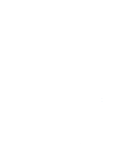 5. LA FASE DI ATTUAZIONE
La Sfida della capacità di attuazione degli interventi:
una efficace collaborazione tra ministero ed enti territoriali
semplificazione delle procedure di autorizzazione ed appaltabilità;
revisione e semplificazione delle specifiche procedure operative, normative e amministrative nei diversi settori;
rafforzamento delle pubbliche amministrazioni, centrali e locali;
supporto (sussidiario) agli enti territoriali coinvolti;
monitoraggio condiviso degli interventi.
12